EL ANTIGUO TESTAMENTO
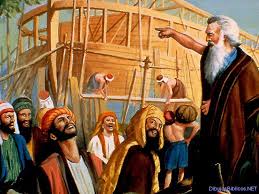 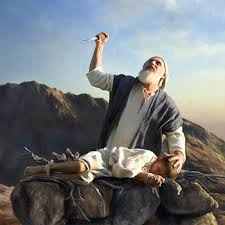 ES LA  FORMACION DEL PUEBLO DE DIOS   Y LA PREPARACION DE LA LLEGADA DE JESUS
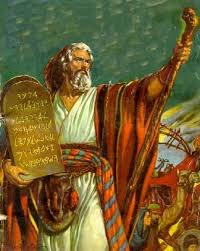 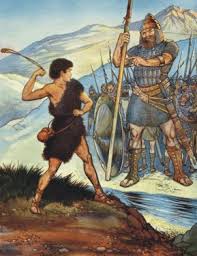 QUE  CONTIENE   46 LIBROS
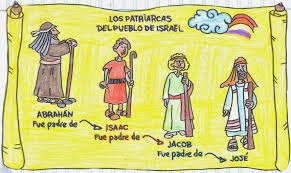 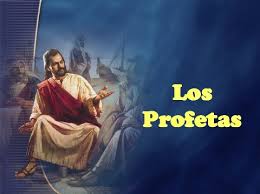 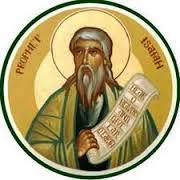 ANTIGUO TESTAMENTO   SE CLASIFICA:
Pentateucos.
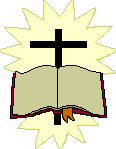 Libros 
 Históricos
Libros 
Proféticos
Libros Poéticos o: 
Sapienciales
Se Compone De Cinco Primeros Libros De La Biblia
Pentateucos.:
Son dieciséis libros  y nos narran la historia del Pueblo de Dios
Libros  Históricos:
Libros Poéticos o: 
Sapienciales
Son  siete y nos dan enseñanzas muy sabias para la vida
Son dieciocho  y nos anuncian la llegada del Mesías y denuncian las infidelidades del pueblo de Dios
Libros Proféticos: